Increasing Self-Timed Circuit Soft Error Tolerance
Igor Sokolov, Yury Stepchenkov, Yury Diachenko, Yury Rogdestvenski, and Denis Diachenko
Federal Research Center "Computer Science and Control" of the Russian Academy of Sciences, FRC CSC RAS, Moscow, Russian Federation
Outline
Synchronous and Self-Timed circuits
Self-Timed circuit’s soft-error tolerance
Indication subcircuit implementation
How to increase indication subcircuit immunity to soft-errors?
Conclusions
FRC CSC RAS           	    EWDTS-2020		2 of 22
Circuits classification
Full switching completion indication
FRC CSC RAS           	    EWDTS-2020		3 of 22
Self-timed principles
Two operation phase: 
work phase (data processing)
spacer (pause)
Dual-rail information signal coding in combinational circuits
Full indication of all circuit’s cells in each operation phase
FRC CSC RAS           	    EWDTS-2020		4 of 22
ST circuit’s Features
Advantages:
Their workability does not depend on delay of their cells and wires
Extremely wide workability range on supply voltage and ambient temperature, 
Constant failure detection and localization
High soft error immunity
Draw-backs:
Increased hardware complexity
Lower performance in multi-bit data processing
FRC CSC RAS           	    EWDTS-2020		5 of 22
Soft error sources
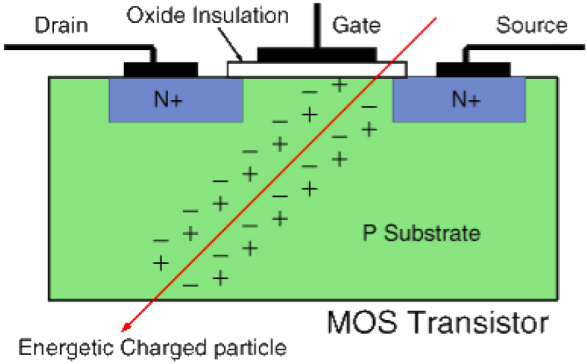 Ionization current
Nuclear particles and cosmic rays
External electro-magnetic pulse
Cross-talks on signal wires
Noise on power stripes
Substrate noises
VDD
A
B
VSS
Noises
FRC CSC RAS           	    EWDTS-2020		6 of 22
Dual-rail coding
Two work states and one spacer
Anti-spacer is a state inverse to spacer. It is usually prohibited
FRC CSC RAS           	    EWDTS-2020		7 of 22
Indication Subcircuit BASIS
Solution: Let’s indicate anti-spacer as the                second spacer by XOR / XNOR cell
XOR circuitry
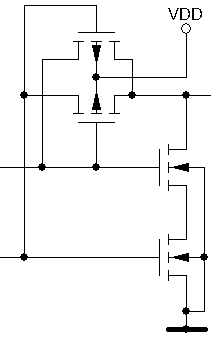 A


B
Y
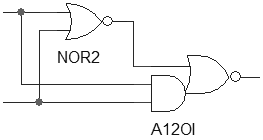 A
B
Y
Standard cell basis
CMOS transistors basis
FRC CSC RAS           	    EWDTS-2020		8 of 22
Indication circuitRY
O+ = I1I2… IN + O(I1 + I2 +…+ IN)
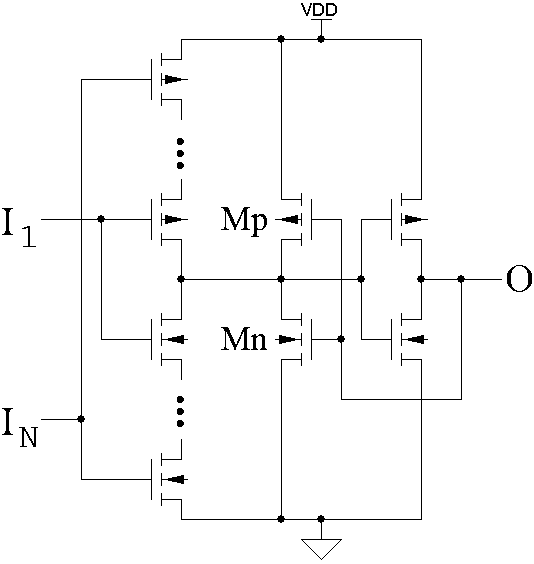 Semi-static Muller’s C-element:
+ Short-circuit current    when switching
Minimal complexity
FRC CSC RAS           	    EWDTS-2020		9 of 22
Indication circuitRY
O+ = I1I2… IN + O(I1 + I2 +…+ IN)
Static Muller’s C-element or Hysteretic trigger:
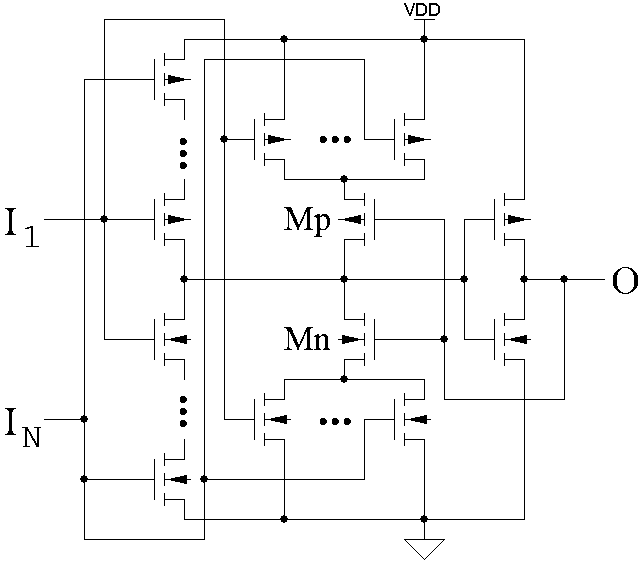 + Short-circuit     current is absent
 Increased   complexity
FRC CSC RAS           	    EWDTS-2020	           10 of 22
DICE-like semi-static C-element
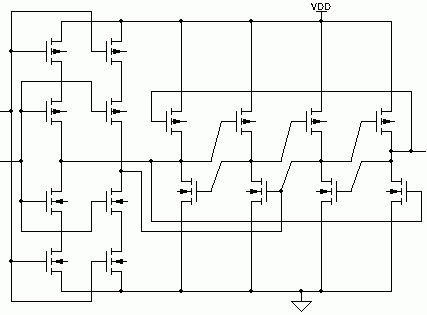 I1
I2
O
N3
N2
N1
FRC CSC RAS           	    EWDTS-2020	           11 of 22
DICE-like static C-element
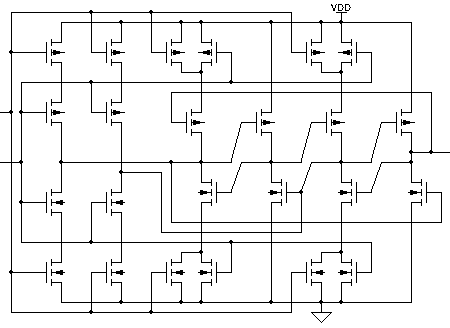 I1
I2
O
N1
N3
N2
FRC CSC RAS           	    EWDTS-2020	           12 of 22
DICE-like semi-static C-element
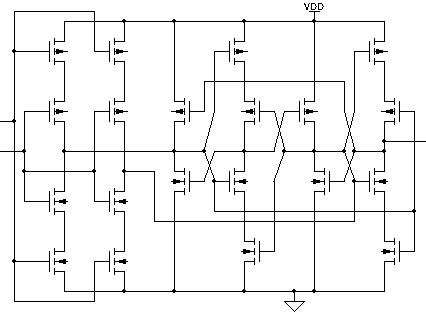 I1
I2
O
N3
N2
N1
FRC CSC RAS           	    EWDTS-2020	           13 of 22
DICE-like static C-element
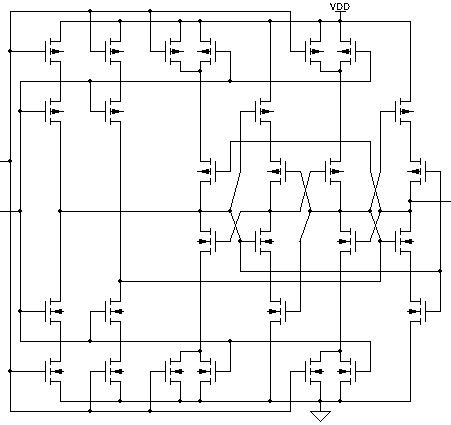 I1
I2
N2
O
N3
N1
FRC CSC RAS           	    EWDTS-2020	           14 of 22
C-elements comparison (1)
The influence of ionization current pulse (A = 400 uA, tR = 7 ps, tF = 200 ps, “plateau” = 200 ps) at node N1
Improved cases
Initial cases
IIC, uA
V(O), V
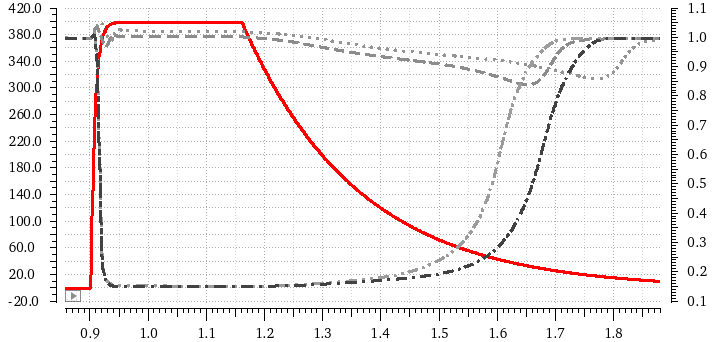 t, ns
FRC CSC RAS           	    EWDTS-2020	           15 of 22
C-elements comparison (2)
The influence of ionization current pulse (A = 400 uA, tF = 7 ps, tR = 200 ps, “plateau” = 200 ps) at node N3
Improved cases
Initial cases
IIC, uA
V(O), V
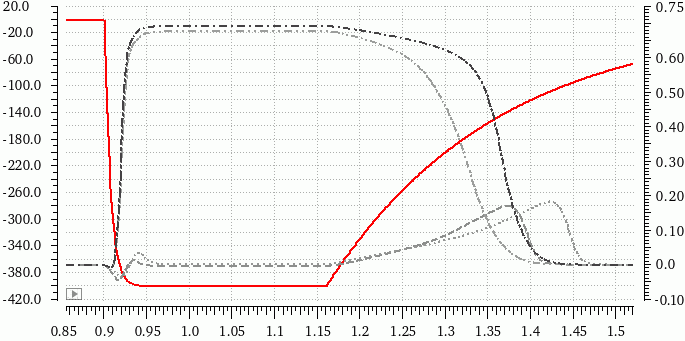 t, ns
FRC CSC RAS           	    EWDTS-2020	           16 of 22
C-elements comparison (3)
Consumption current during soft error
Improved cases
Initial cases
ICC, uA
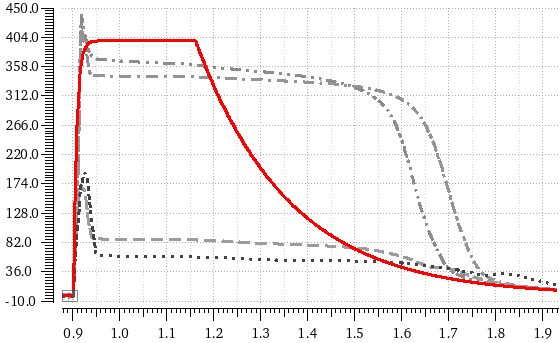 t, ns
FRC CSC RAS           	    EWDTS-2020	           17 of 22
In-phase C-elements
C-element with in-phase input and output pairs masks soft error induced directly at any its output
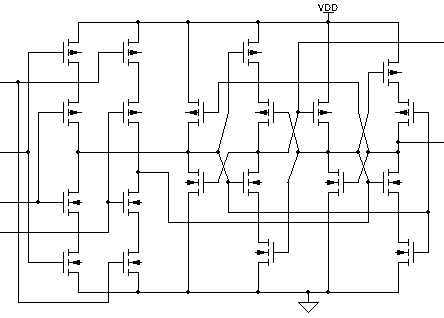 O1
J1

I1
I2
J2
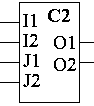 O2
FRC CSC RAS           	    EWDTS-2020	           18 of 22
Indication subcircuit structure
A

AB
B

BB
C

CB
D

DB
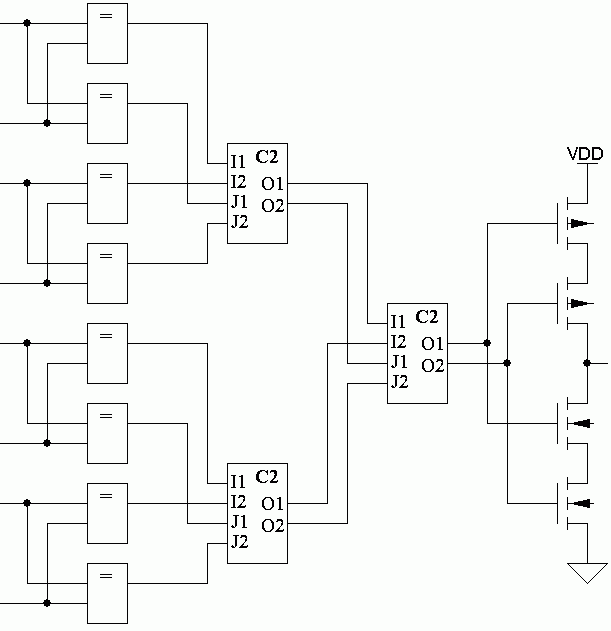 O
FRC CSC RAS           	    EWDTS-2020	           19 of 22
Summary
Soft error tolerance of the indication subcircuit largetly determines entire self-timed circuit’s tolerance
XOR or XNOR cells at the first stage of the indication subcircuit prevent the errors caused by anti-spacer state
Four-transistor output cascade makes the DICE-like C-element entirely immune to single soft errors at its internal and input nodes
The proposed indication subcircuit building technique doubles its hardware complexity but ensures its absolute immunity to the short-term soft errors
FRC CSC RAS           	    EWDTS-2020	           20 of 22
Thank You!
FRC CSC RAS           	    EWDTS-2020	           21 of 22
Contacts
Director: academician Sokolov I.A.
Address: Institute of Informatics Problems of the Federal Research Center "Computer Science and Control" of the Russian Academy of Sciences (IPI RAS), Moscow, Russian Federation, 119333,Vavilova str., 44, b.2
Tel: +7 (495) 137 34 94
Fax: +7 (495) 930 45 05
E-mail: ISokolov@ipiran.ru
Stepchenkov Y.A., tel. +7 (495) 671 15 20,Ystepchenkov@ipiran.ru
FRC CSC RAS           	    EWDTS-2020	           22 of 22